Monday 1st March 2021
Reading/Phonics
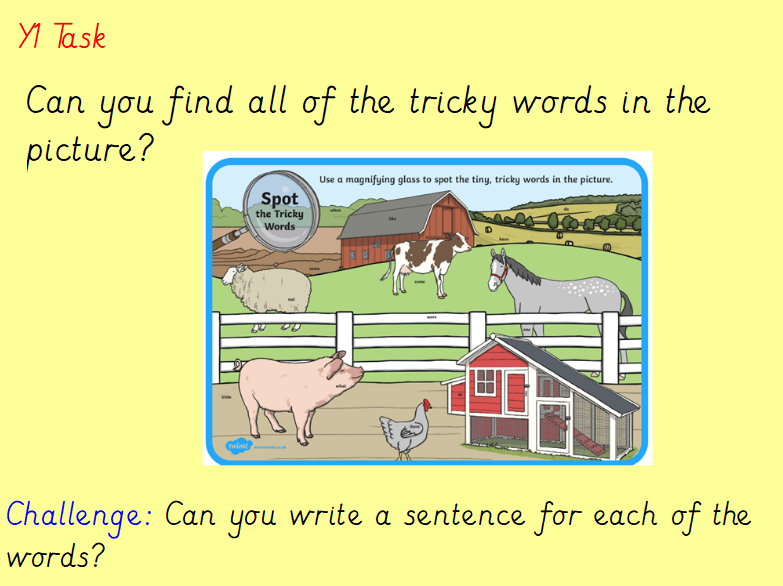 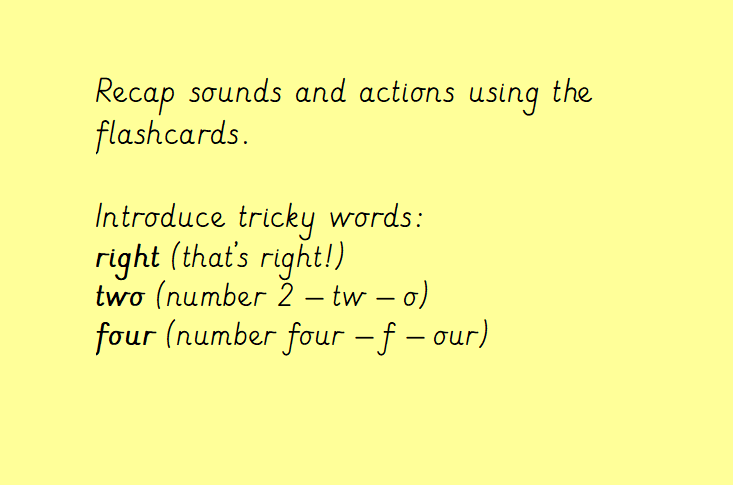 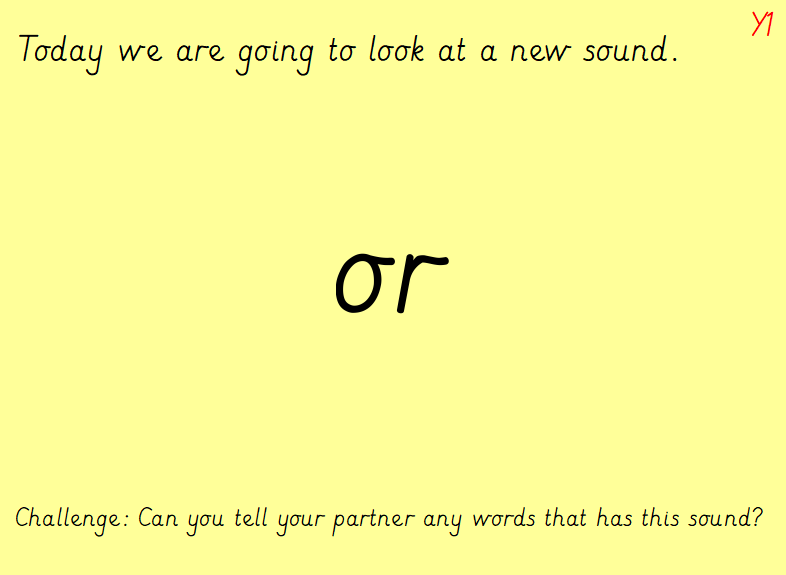 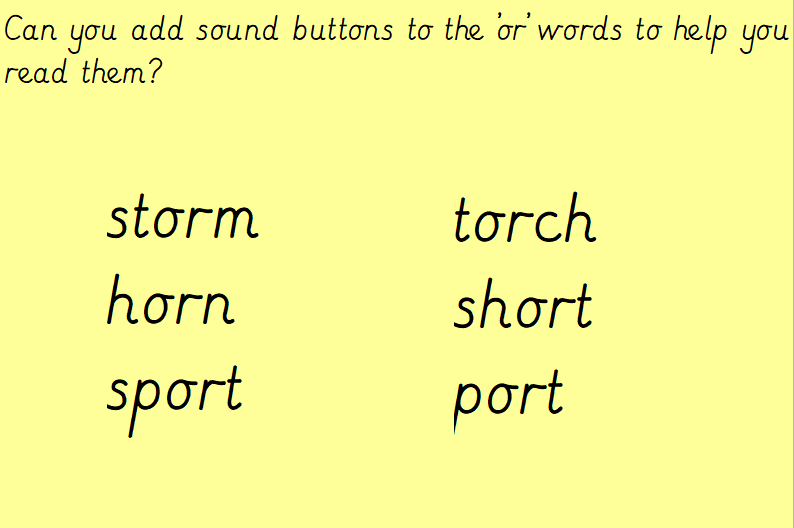 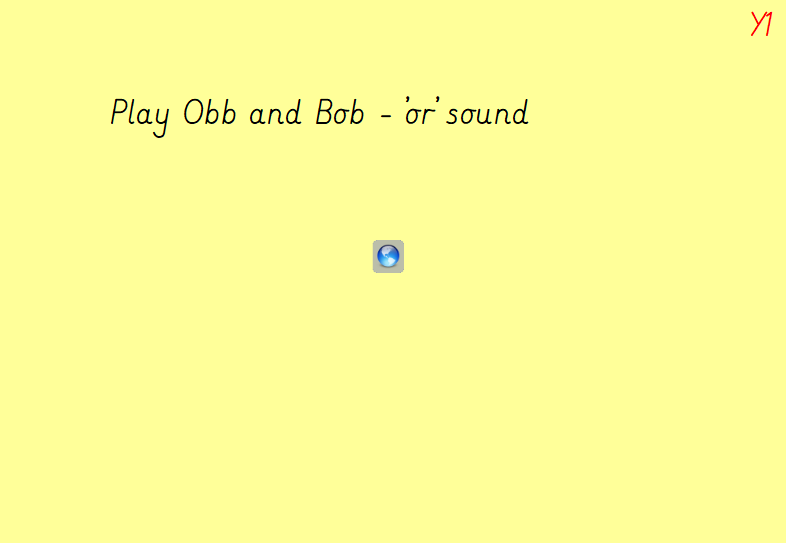